Fig. 1. Structure of the Notch1 gene. The entire regions of the genomic DNA and cDNA corresponding from exon 1a to ...
Carcinogenesis, Volume 24, Issue 7, July 2003, Pages 1257–1268, https://doi.org/10.1093/carcin/bgg071
The content of this slide may be subject to copyright: please see the slide notes for details.
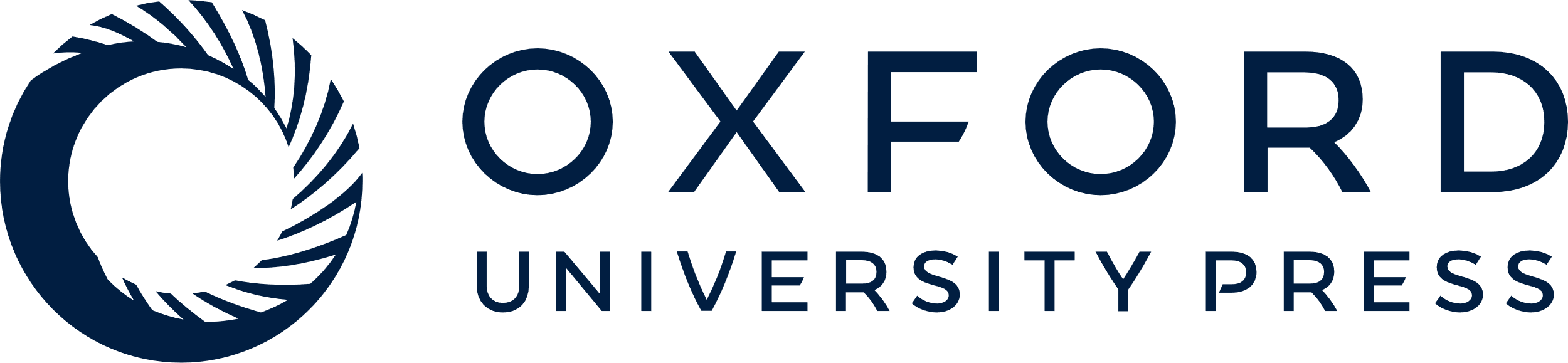 [Speaker Notes: Fig. 1.  Structure of the Notch1 gene. The entire regions of the genomic DNA and cDNA corresponding from exon 1a to exon 34b were sequenced and the exon–intron boundaries were determined by comparison of the cDNA sequence to the genomic DNA sequence. Exons 1a and 1b were first identified by analysis of cDNA isolated from scid thymic lymphoma TL52 and confirmed by analyses of the alternative splicing shown in Figure 2 . Exons 1b' and 1c were identified by analyses of alternative splicing. Exon 1 was 12 bp longer than the previously identified sequence (GenBank accession number AF508809) and exon 34 was composed of exon 34a and 34b, which was due to differences in transcription termination. The length of the major transcript was 9311 bp, read from exon 1 to exon 34b. There was also a minor 8059 bp transcript, which was terminated at the end of exon 34a. The translation initiation codon appeared in exon 1 and the termination codon existed in exon 34a, where the Notch1 protein composed of 2531 amino acids was made. The dashed lines in the cDNA denote the UTR. Exons including each domain of the protein are linked by the broken lines. EGF, epidermal growth factor-like repeats; NL, Notch/Lin-12 repeats; S1, site cleaved by furin-like convertase; TM, transmembrane domain; RAM, RAM domain; ANK, ankyrin repeats; PEST, PEST motif. The GenBank accession number of Notch1 genomic DNA and cDNA is AB100603. 


Unless provided in the caption above, the following copyright applies to the content of this slide: © Oxford University Press. All rights reserved]